Зачетная работа по курсу «Основы православной педагогики»
2019-2020
Педагогические идеи И.А. Ильина
Выполнил: Антонов Александр Рафаилович
Материал данной работы предполагается использовать среди педагогических работников школы.
Жизнь, творчество, деятельность Ивана Александровича Ильина - очень яркая и важная страница в истории русской философско-педагогической мысли. Он продолжил традиции основоположников святоотеческой педагогики о воспитании, определивших духовное начало и нравственность человека как предмет особенных забот воспитателя (святители Феофан Вышенский, Тихон Задонский, Иоанн Кронштадский и др., педагоги Н.И.Пирогов, К.Д. Ушинский, С.А. Рачинский, В.В. Зеньковский и др.). В его педагогических воззрениях отражаются глубокие философские взгляды на природу и духовную сущность человека, его способность и тяготение к духовной жизни; на стоящие в связи с этим перед воспитателем задачи духовно-нравственного образования, воспитания и развития личности. Вместе с тем, его воззрения на личность, её духовную сущность, влияние внутреннего духовного опыта на внешние проявления в действительности; на процесс духовно-нравственного возрастания человека и другие остаются мало изученными.
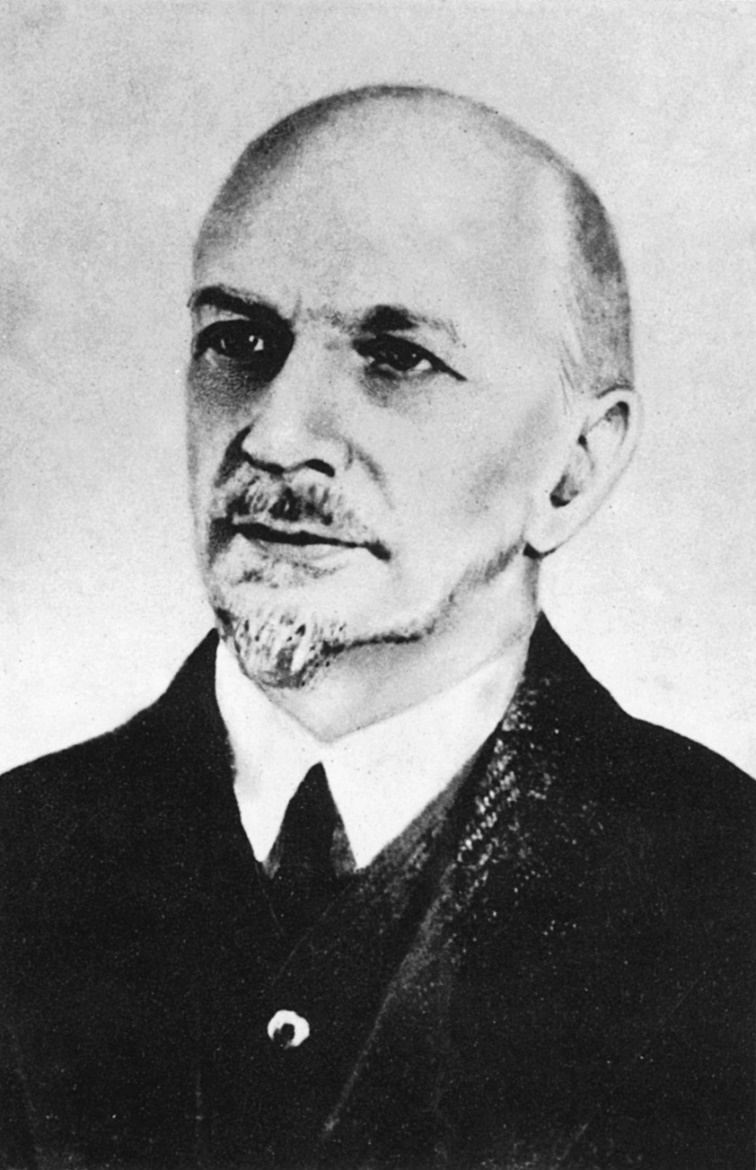 Иван Александрович, исходя из непреходящей ценности семьи для жизни и развития человека, придавая большое значение семейному воспитанию, понимания значение семьи для судьбы Отечества, основываясь на идеях отечественной дореволюционной педагогики, опираясь на свои педагогические взгляды, сформированные под влиянием семьи и научно-педагогического опыта, раскрыл сущность семейного воспитания. Эти его взгляды представлены в ряде работ, в том числе «Путь духовного обновления» (1935 г.), «Творческая идея нашего будущего. Об основах духовного характера» (1934 г.), «Основы борьбы за национальную Россию» (1937 г.), «О воспитании в грядущей России» (1953 г.),«О сущности правосознания» (1956 г.). Мыслитель, имея в виду особый статус семьи в истории человечества, считал, что она «есть целый остров духовной жизни».
Педагогические подходы И. А. Ильина к анализу роли и места семьи в обществе, цели, задачи и
основные направления семейного воспитания.
Во-первых, И. А. Ильин образно представляет роль и значение семьи для Отечества. Человек родится не только в недрах родины, но и в лоне семьи. Семья есть первая родина. Родина есть великая, национальная семья. Как соты пчелиные состоят из запечатанных ячеек с благоухающим медом, так жизнь народа состоит из семей: каждая семья отделена и запечатана, и всё-таки все они вместе сращены в единство; в каждой ячейке свой мед, но из этих медов состоит единый мед целого улья. Разрушьте ячейки – и вытечет мед, и распавшуюся вощину отдадут на переплавку.
Во-вторых, И. А. Ильин формулирует главную социальную функцию семьи. Мыслитель считает, что семья есть первый, естественный и в то же время священный союз, в который человек вступает в силу необходимости. Он призван строить этот союз на любви, на вере и на свободе, научиться в нем первым совестным движениям сердца и подняться от него к дальнейшим формам человеческого духовного единения – родине и государству.
В-третьих, И. А. Ильин указывает на определяющее влияние семьи на судьбу ребенка. Ученый обосновывает свой тезис следующим образом. Семья начинается с брака и в нем завязывается. Но человек начинает свою жизнь в такой семье, которую он сам не создавал: это семья, учрежденная его отцом и матерью, в которую он входит одним рождением, задолго до того, как ему удается осознать самого себя и окружающий его мир. Он получает эту семью как некий дар судьбы. Брак по самому существу своему возникает из выбора и решения, а ребенку не приходится выбирать и решать: отец и мать как бы образуют ту предустановленную для него судьбу, которая выпадает ему на его жизненную долю, и эту судьбу он не может ни отклонить, ни изменить – ему остается только принять ее и нести всю жизнь.
Здесь пробуждаются и начинают развертываться дремлющие силы личной души; здесь ребенок научается любить (кого и как?), верить (во что?) и жертвовать (чему и чем?); здесь слагаются первые основы его характера; здесь открываются в душе ребенка главные источники его будущего счастья и несчастья; здесь ребенок становится маленьким человеком, из которого впоследствии развивается великая личность или, может быть, низкий проходимец.
И. А. Ильин делает педагогический вывод: «То, что выйдет из человека в его дальнейшей жизни, определяется в его детстве и притом самим этим детством; существуют, конечно, врожденные склонности и дары, но судьба этих склонностей и талантов – разовьются ли они в дальнейшем или погибнут, и если расцветут, то как именно, – определяется в раннем детстве». Вот почему семья является первичным лоном человеческой культуры. Мы все слагаемся в этом лоне, – продолжает мыслитель, – со всеми нашими возможностями, чувствами и хотениями; и каждый из нас остается в течение всей своей жизни духовным представителем своей отечески материнской семьи или как бы живым символом ее семейственного духа.
Сущность семьи
И. А. Ильин дает превосходное сравнение, отражающее сущность семьи:
«Все это означает, что семья есть как бы живая «лаборатория» человеческих судеб – личных и народных, и притом каждого народа в отдельности и всех народов сообща, с тем отличием, однако, что в лаборатории обычно знают, что делают, и действуют целесообразно, а в семье обычно не знают, что делают, и действуют, как придется. Ибо семейная «лаборатория» возникает от природы, на иррациональных путях инстинкта, традиции и нужды; здесь люди не задаются никакой определенной творческой целью, а просто живут, удовлетворяют свои собственные потребности, изживают свои склонности и страсти и то удачно, то беспомощно несут последствия всего этого».
Цель семейного воспитания
И. А. Ильин как ученый и педагог цель семейного воспитания сформулировал в следующем виде: «воспитать ребенка значит заложить в нем основы духовного характера и довести его до способности самовоспитания. Родители, которые приняли эту задачу и творчески разрешили ее, подарили своему народу и своей родине новый духовный очаг; они осуществили свое духовное призвание, оправдали свою взаимную любовь и укрепили, обогатили жизнь своего народа на земле: они сами вошли в ту Родину, которою стоит жить и гордиться, за которую стоит бороться и умереть»
Задача семейного воспитания
Иван Александрович в удивительно поэтической форме формулирует основную задачу воспитания следующим образом. Можно было бы просто сказать, что все воспитание ребенка или, во всяком случае, его основная задача состоит в том, чтобы ребенок получил доступ ко всем сферам духовного опыта; чтобы его духовное око открылось на все значительное и священное в жизни; чтобы его сердце, столь нежное и восприимчивое, научилось отзываться на всякое явление Божественного в мире и в людях. Надо как бы повести или сводить душуребенка во все «места», где можно найти и пережить нечто божественное; постепенно все должно стать ей доступным – и природа во всей ее красоте, в ее величии и таинственной внутренней целесообразности, и та чудесная глубина, и та благородная радость, которую дает нам истинное искусство, и неподдельное сочувствие всему страдающему, и действенная любовь к ближнему, и блаженная сила совестного акта, и мужество национального героя, и творческая жизнь национального гения, с его одинокой борьбой и жертвенной ответственностью, и, главное: непосредственное молитвенное обращение к Богу, который и слышит, и любит, и помогает. Надо, чтобы ребенок получил доступ всюду, где Дух Божий дышит, зовет и раскрывается – как в самом человеке, так и в окружающем его мире.
Основные направления семейного воспитания
И. А. Ильин, определив цель и задачу семейного воспитания, дает свое
понимание основных направлений семейного воспитания, которые тесно увязывает с представлением о ценностях воспитания и идеале человека:
1) семья имеет призвание дать ребенку самое главное и существенное в его жизни – христианскую любовь; 
2) семья призвана воспринимать, поддерживать и передавать из поколения в поколение некую духовно-религиозную, национальную и отечественную традицию; 
3) семья учит ребенка верному восприятию авторитета; 
4) семья пока будет существовать (а она будет существовать, как все природное, вечно), она будет школой здорового чувства частной собственности;
 5) семья есть трудовой очаг, трудовое, наследственное единение людей. Где прочная семья, там народ работает и богатеет. Где семья богатеет, там цветет народное хозяйство.
И. А. Ильин обращает внимание на то, что ребенок вступает в семью своих родителей как бы в доисторическую эпоху своей личности и начинает дышать воздухом этой семьи со своего первого физического вздоха. Ребенок может приобрести чутье и вкус к духу только у духовно осмысленного семейного очага; он
может органически почувствовать всенародное единение и единство, только испытав это единство в своей семье, а не почувствовав этого всенародного единства, он не станет живым органом своего народа и верным сыном своей родины. Только духовное пламя здорового семейного очага может дать человеческому сердцу накаленный угль духовности, который будет и греть его, и светить ему в течение всей его дальнейшей жизни.
Наиболее ценной в педагогическом плане является высказанная ученым идея о том, что самое важное в семейном воспитании – это духовно пробудить ребенка и указать ему перед лицом грядущих трудностей, а может быть, уже подстерегающих его опасностей и искушений жизни – источник силы и утешения в его собственной душе. Надо воспитать в его душе будущего победителя, который умел бы внутренне уважать самого себя и утверждать свое духовное достоинство и свою свободу– духовную личность, перед которой были бы бессильны все соблазны и искушения.
И. А. Ильин свое понимание важности семьи и семейного воспитания «перевел на юридический язык». Он ввел специальную статью в свои «Основы». В статье 8 раздела «О Российском Государстве» «Основ» мыслитель устанавливает, что «Российское Государство есть единство действенное. Это означает, что русские граждане призваны к правовой свободе и самостоятельному творчеству, к верной, незазорной семейной жизни, к свободному труду и частной собственности. Они суть субъекты права – носители прав и обязанностей. Они повинны вкладывать в  государственное дело свой почин, свое сердце, волю и разум. Они должны всеми способами, как лучше, промышлять о своем Отечестве и о пользе своего народа. Они обязаны содействовать всем благим и верным начинаниям власти»
Философско-педагогические взгляды И. А. Ильина дают глубокую и об-
стоятельную картину национального воспитания. Иван Александрович раскрывает эту проблему с необыкновенной ясностью и изяществом.
	И. А. Ильин исходит из того, что национальность человека определяется
не его произволом, а укладом его инстинкта и его творческого акта, укладом его бессознательного и, больше всего, укладом его бессознательной духовности. «Покажи мне, – продолжает ученый, – как ты веруешь и молишься;как просыпаются у тебя доброта, геройство, чувство чести и долга; как ты поешь, пляшешь и читаешь стихи; что ты называешь «знать» и «понимать», как ты любишь свою семью; кто твои любимые вожди, гении и пророки, – скажи мне все это, а я скажу тебе, какой нации ты сын; и все это зависит не от твоего сознательного произвола, а от духовного уклада твоего бессознательного».
И. А. Ильин видит задачу национального воспитания в следующем: 
надо сделать так, чтобы все прекрасные предметы, впервые пробуждающие дух ребенка, вызывающие в нем умиление, восхищение, преклонение, чувство красоты, чувство чести, любознательность, великодушие, жажду подвига, волю к качеству – были национальными, у нас в России – национально русскими; и далее: чтобы дети молились и думали русскими словами; чтобы они почуяли в себе кровь и дух своих русских предков и приняли бы любовью и волею – всю историю, судьбу, путь и призвание своего народа; чтобы их душа отзывалась трепетом и умилением на дела и слова русских святых, героев, гениев и вождей. 
	В своих рассуждениях И. А. Ильин возвращает нас к истокам национального воспитания и рекомендует родителям, учителям и воспитателям обогащать детей следующими сокровищами.
Вывод
Философско-педагогическое наследие И. А. Ильина является ценным вкладом в развитие семейного и национального воспитания и имеет актуальное значение для современной России. Особо следует подчеркнуть, что И. А. Ильин являлся ярким и оригинальным мыслителем послеоктябрьской эмиграции и одним из немногих отечественных философов и политических мыслителей, чьи прогнозы часто сбывались.
	Работы И. А. Ильина до сих пор читаются так, словно они являются откликом на современные события, а сам ученый и педагог является нашим современником.
Библиографический список
1. Ильин, И. А. Собрание сочинений: В 10т. Т. 1. / А. И. Ильин. – М.: «Русская
книга», 1993. – 400 с.
2. Ильин, И. А. Собрание сочинений: В 10т. Т. 2. Кн. 2. / А. И. Ильин. – М.:
«Русская книга», 1993. – 480 с.
3. Ильин, И. А. Собрание сочинений: В 10т. Т. 6. Кн. 2. / А. И. Ильин. – М.:
«Русская книга», 1996. – 672 с.
4. Ильин, И. А. Собрание сочинений: В 10т. Т. 7. / А. И. Ильин. – М.: «Русская
книга», 1998. – 608 с.
5. Ильин, И. А. Собрание сочинений: Дневник. Письма. Документы (1903–
1938) / А. И. Ильин. – М.: «Русская книга», 1999. – 608 с.
6. Лисица, Ю. Т. Иван Александрович Ильин. Историко-биографический
очерк / Ю. Т. Лисица // Ильин И. А. Собрание сочинений: В 10 т. Т. 1. – М.: «Русская книга», 1993. – С. 5–36.